Fine-mapping
SMARTbiomed Summer School 2025
Dr Isabelle McGrath
Postdoctoral Researcher, University of Oxford
Overview
Linkage disequilibrium recap
Why fine-map?
Approaches to fine-mapping
SuSiE
Other fine-mapping tools
Practical
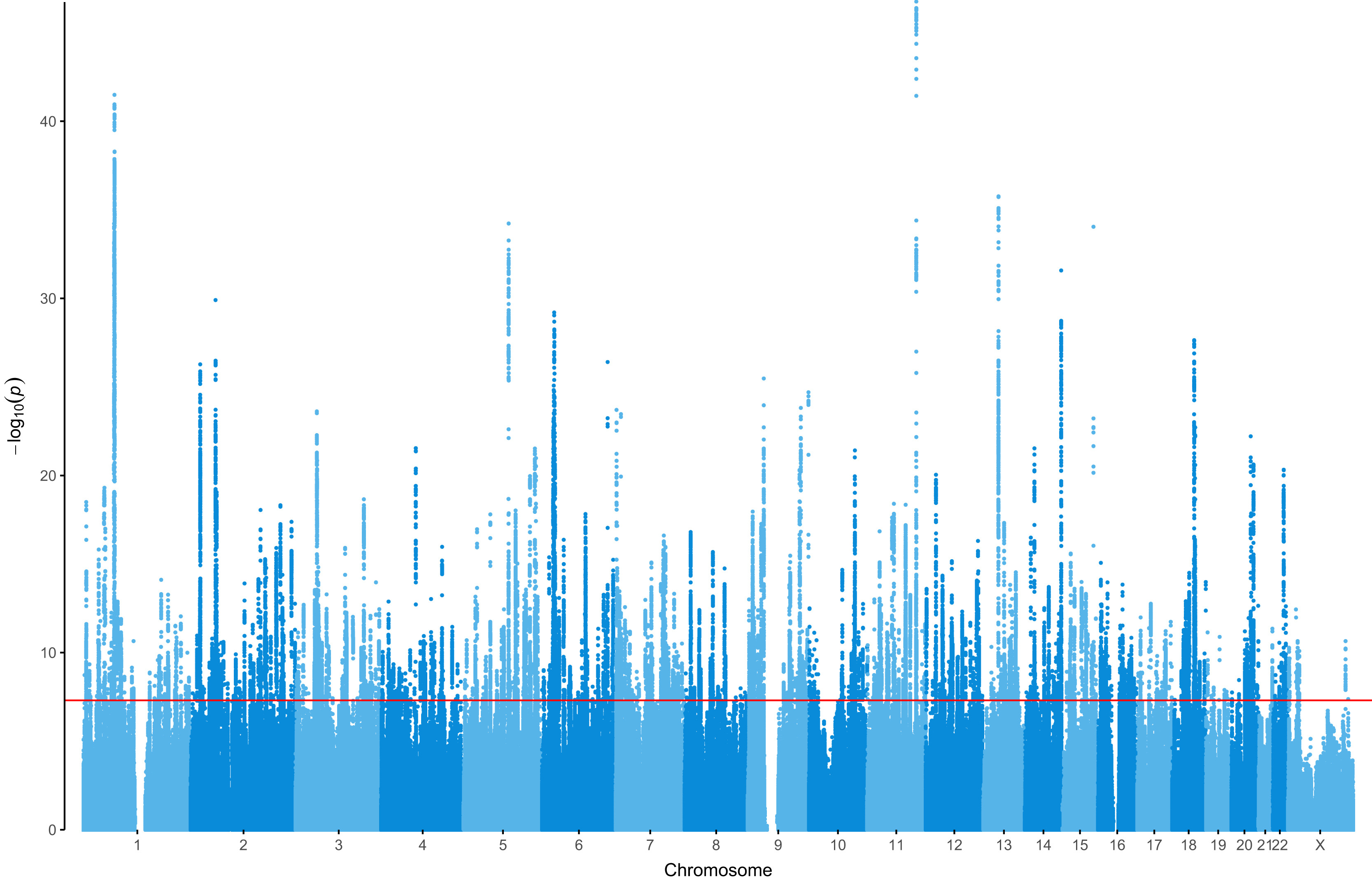 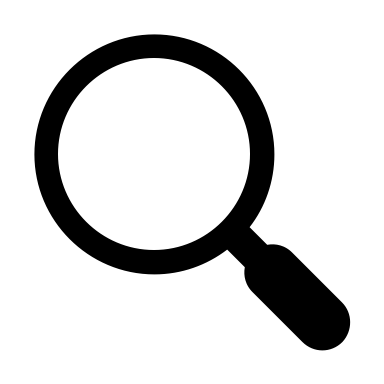 Linkage Disequilibrium
Non-random co-occurrence of alleles at different loci in a population
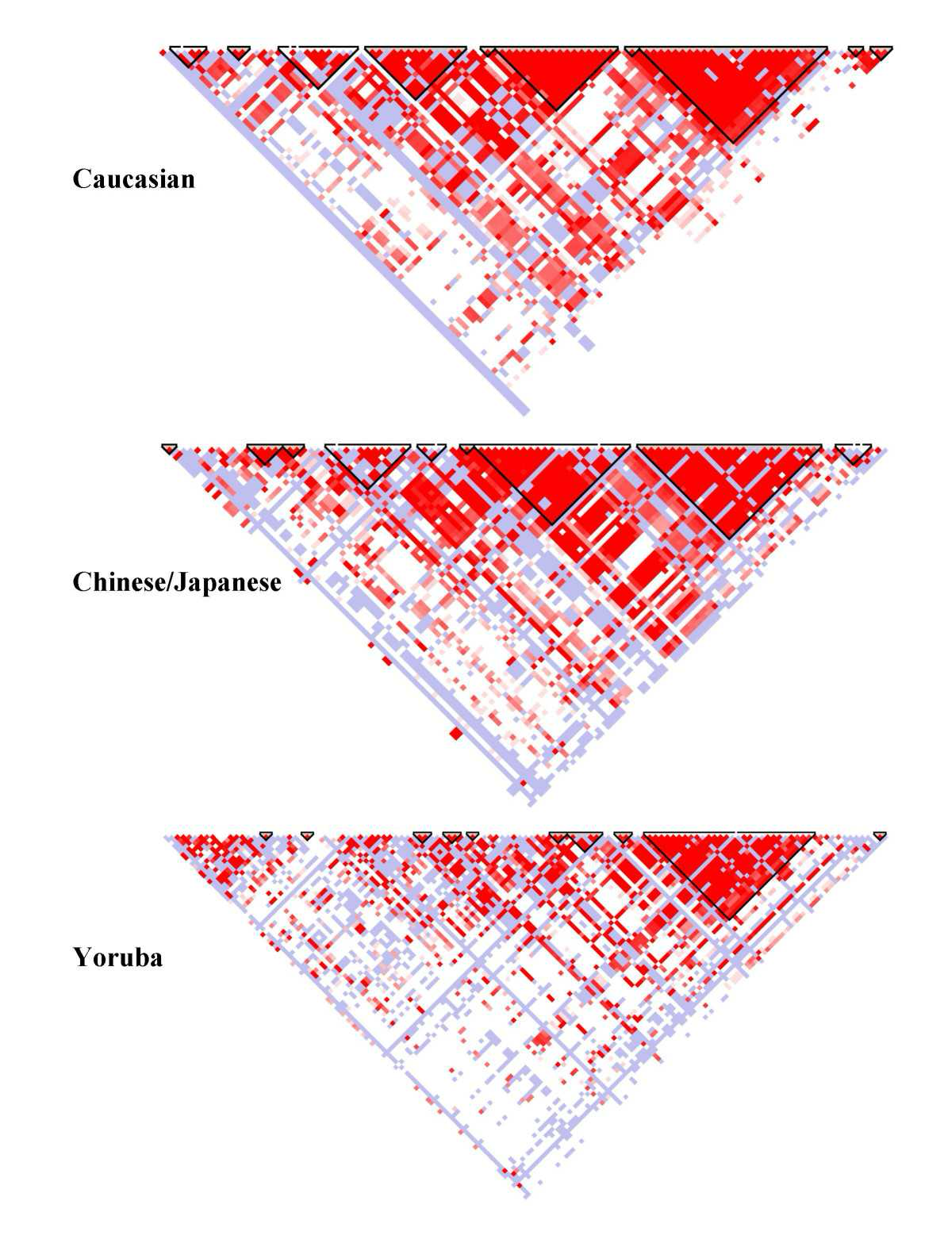 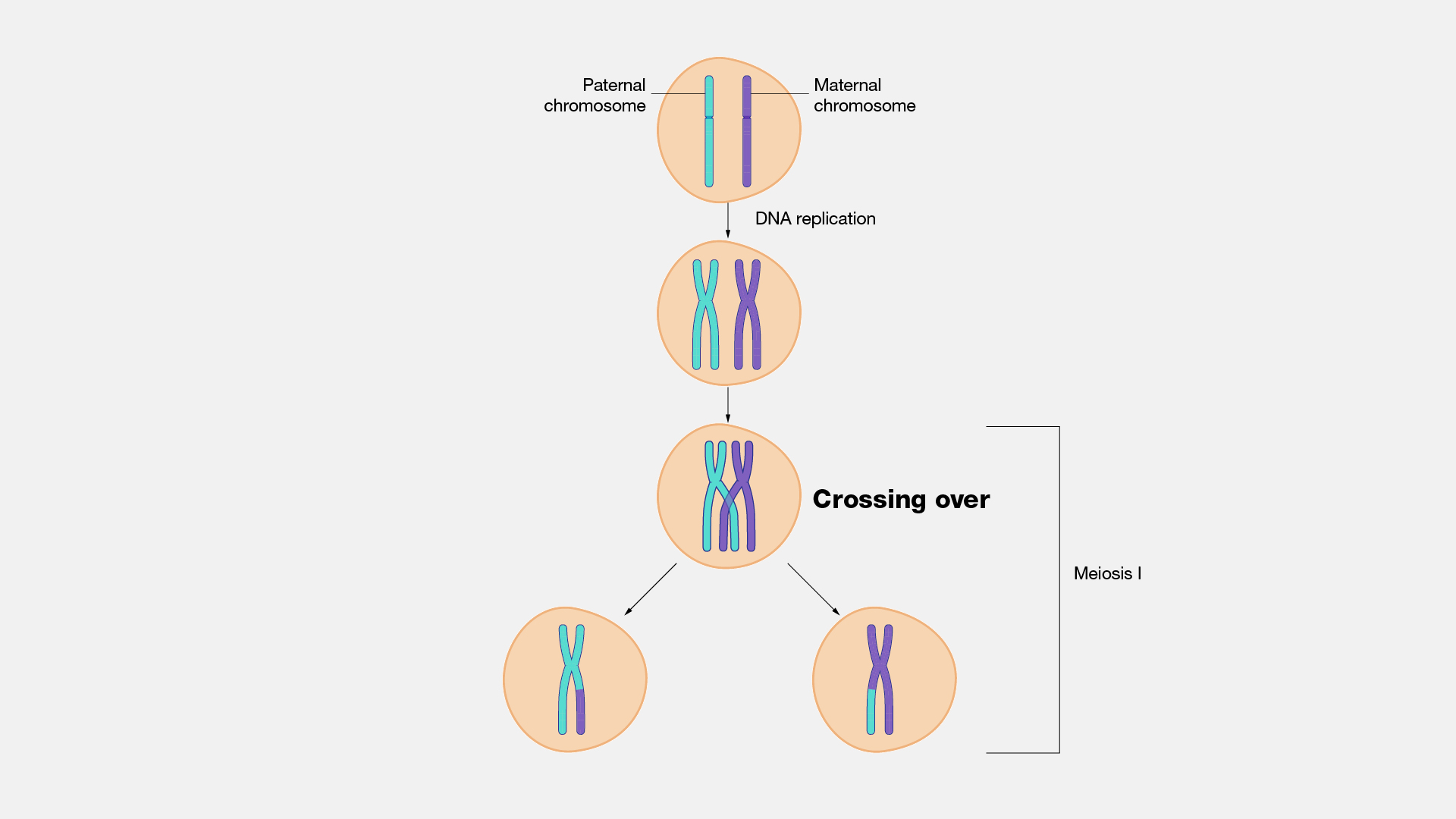 https://pages.graphics.cs.wisc.edu/765-10/files/2010/02/moz-screenshot-141.jpg
https://www.genome.gov/genetics-glossary/Crossing-Over
Why fine-map?
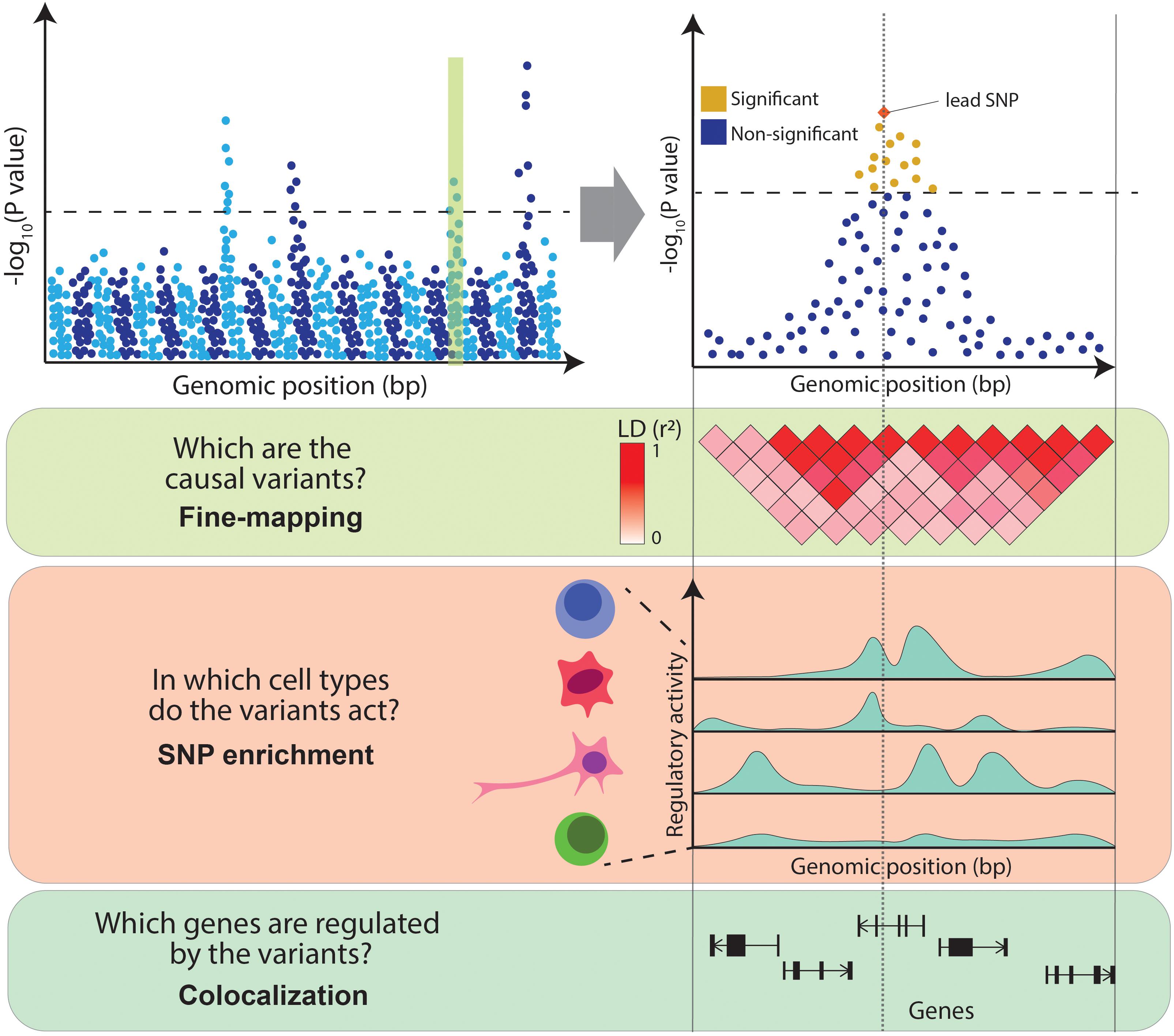 Cano-Gamez, 2020
Why isn’t the top associated SNP always the causal variant?
Not present in GWAS
Linkage disequilibrium
Statistical Noise
Causal variant
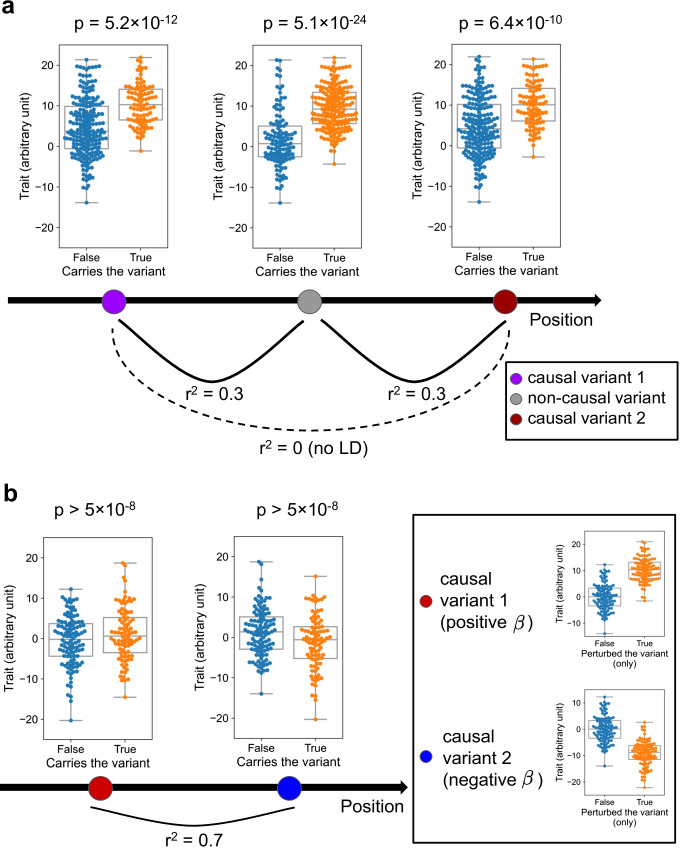 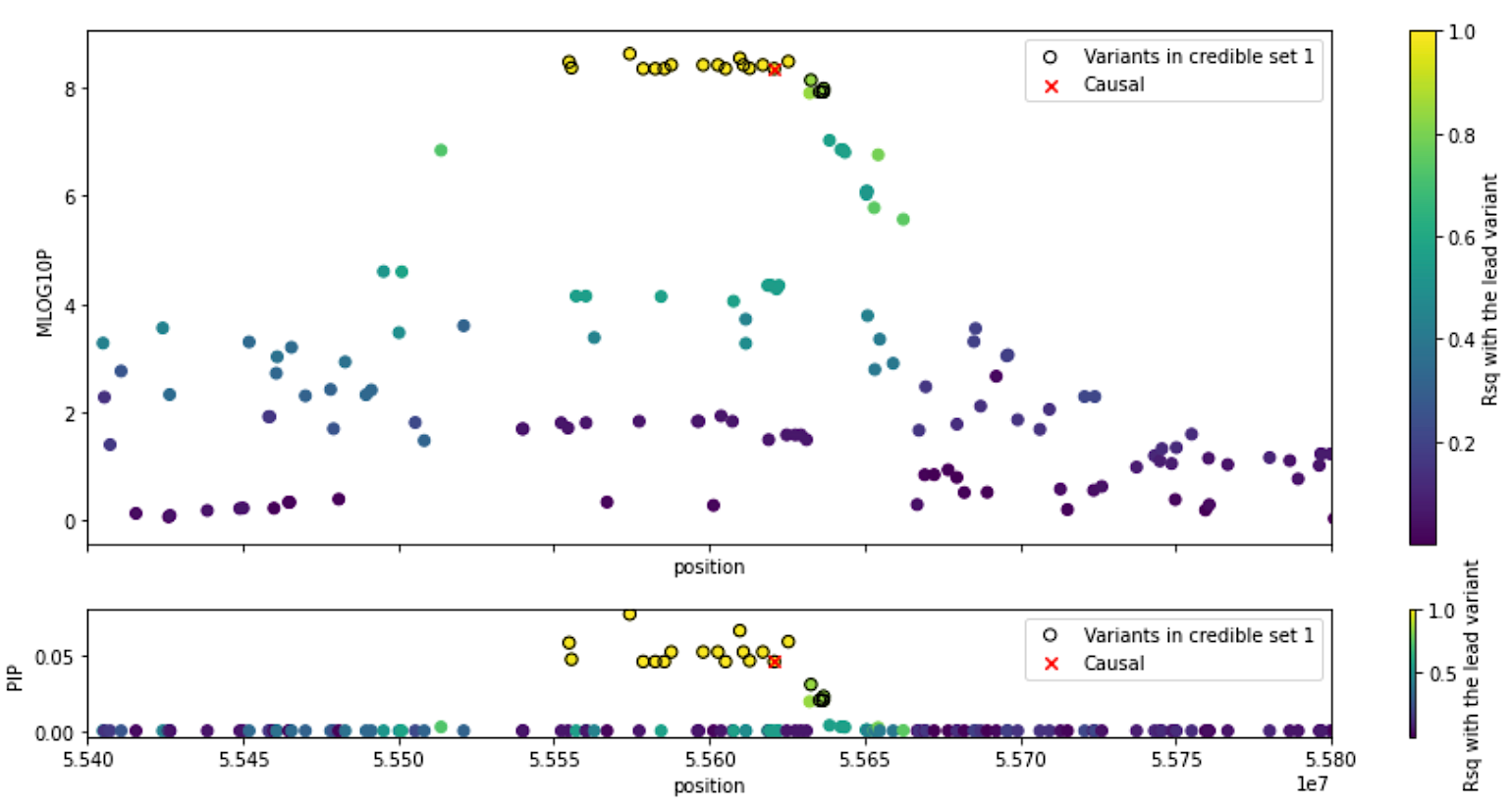 
Wang, 2022
https://cloufield.github.io/GWASTutorial/12_fine_mapping/
Why is the causal SNP useful?
What we do need it for:
Understanding biology ✨
Therapeutic development
Pleiotropy
Designing lab experiments
What we don’t need it for:
Identifying associated loci
Estimating heritability 
Estimating genetic correlation
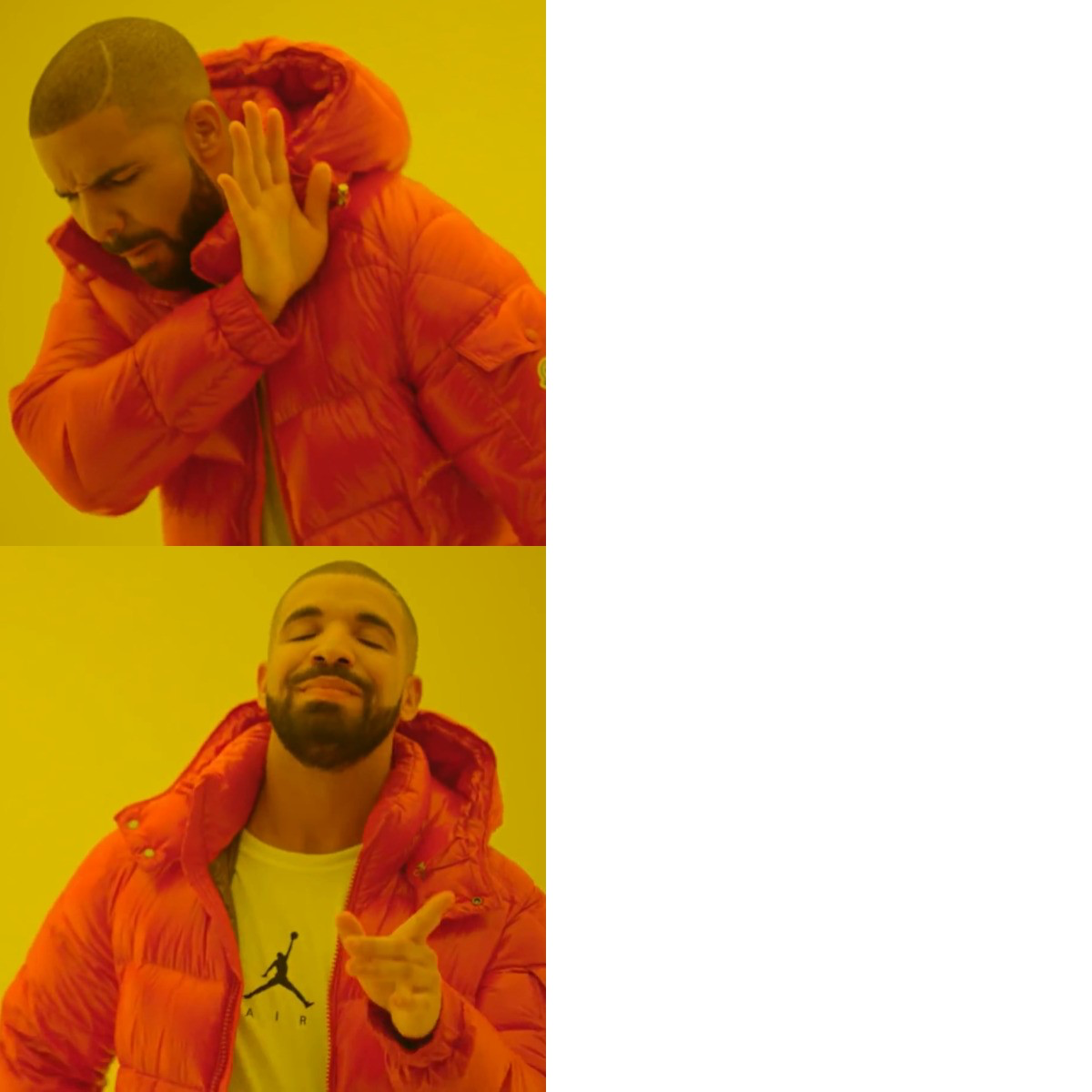 What it helps:
Polygenic risk scores
Tag SNPs
Causal SNPs
Approaches to fine-mapping
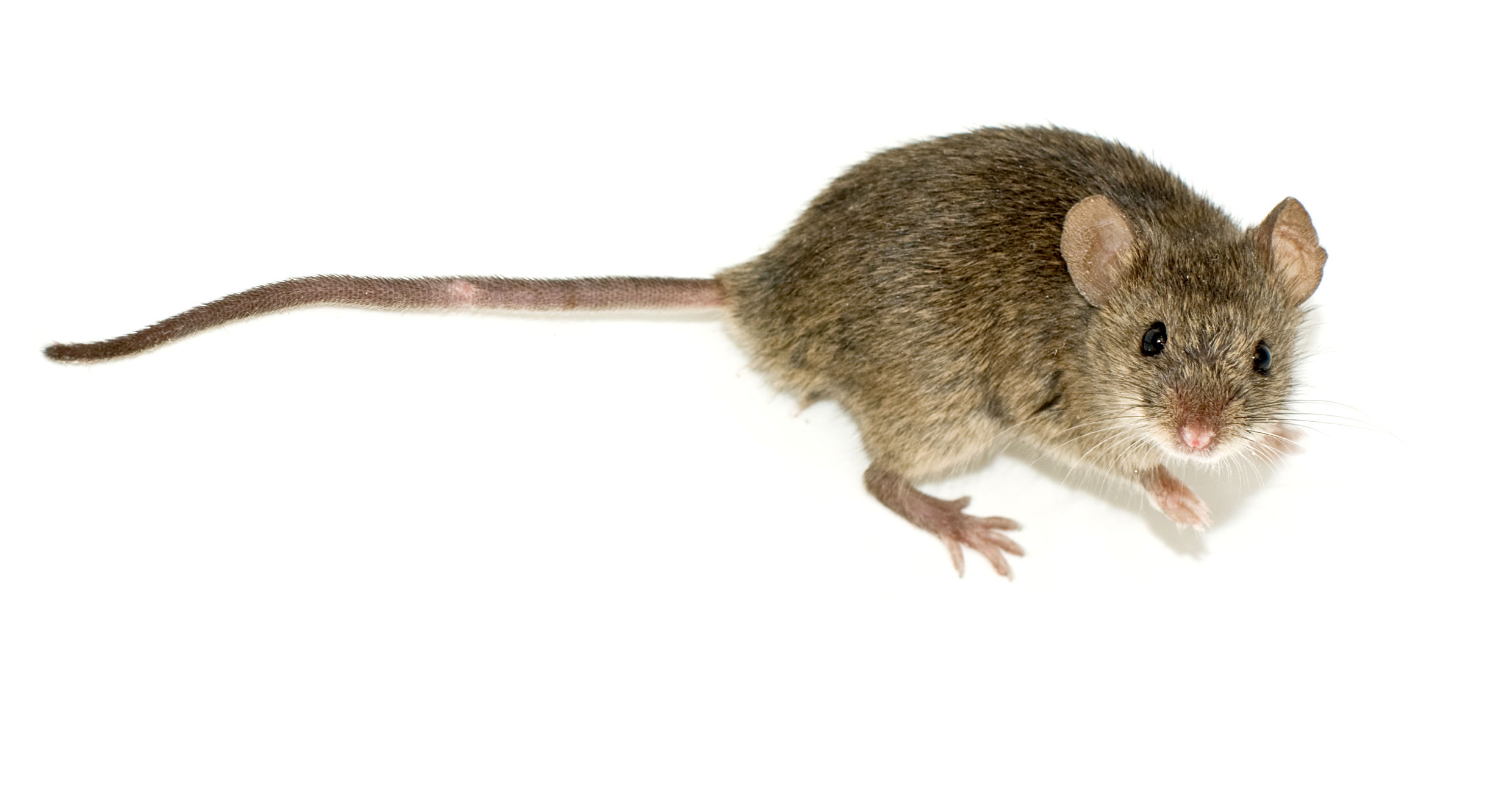 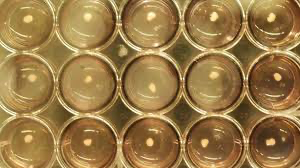 Functional assays
Test each significant SNP in a locus one-by-one in model system (e.g. MPRA)  
Expensive, time consuming, small effects, unsure of how to measure effect
Not a perfect proxy for human physiology
More feasible after statistical fine-mapping
Frequentist approach
Test the effect each SNP on the phenotype while conditioning on other SNPs
Ignores uncertainty in variable selection
Bayesian approach 
Provides a probability a variant is causal – can easily compare variants
Can incorporate prior knowledge
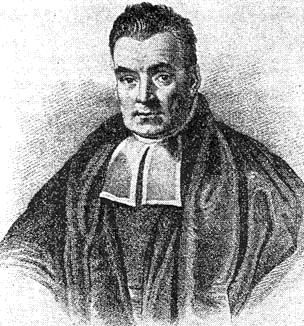 Single causal variant fine-mapping
Assumes a GWAS association signal contains one causal variant
Bayes factor (BF): compares the marginal likelihood of the data at that SNP
No information on LD is needed
PIP: probability a SNP is causal given the observed data
Credible sets
Typically, no one variant stands out from the rest – solution: create “credible sets” of causal variants 
A 99% credible set has a 99% likelihood of containing the true causal variant
We can be confident at least one variant in the CS is causal
An example credible set
An incredible set
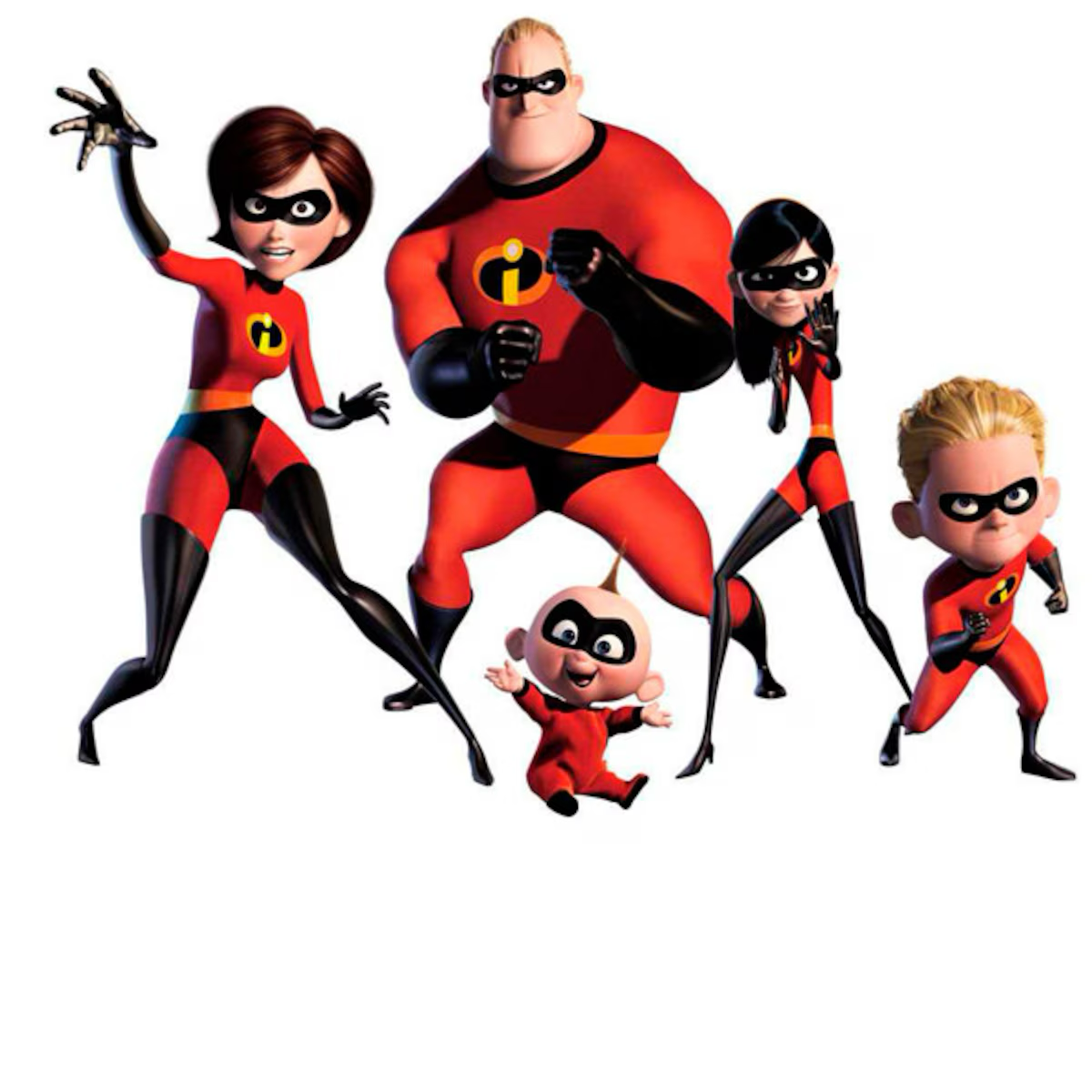 Limitations of single-causal variant assumption
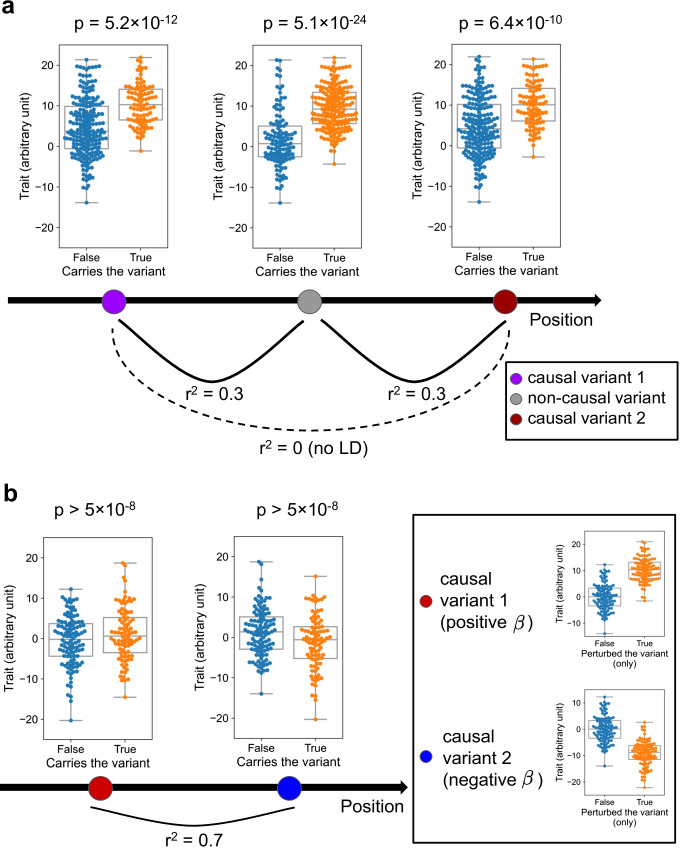 PIPs give the same rankings within a locus as the association statistic  unlikely to tell us anything new
Wang, 2022
Multiple causal variant fine-mapping
Conditional approach  
COJO-ABF
Model causal configurations
CAVIAR, CAVIAR BF, FINEMAP, DAP-G
Sum-up single effects
SuSiE
SuSiE
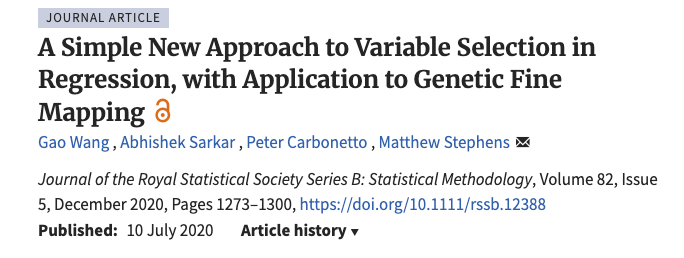 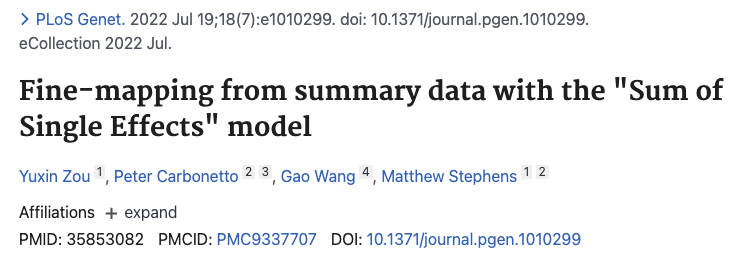 Requirements:
Individual level genotypes & phenotypes 
OR
GWAS summary statistics & LD reference panel
Available as an R package
SuSiE Model
+
+
=
SuSiE Regression
Iterative Bayesian Stepwise Selection Algorithm
Illustrative Example
A locus with 10 SNPs, setting L=4, 
maximum 20 iterations
Low PIP
High PIP
Iteration 1
Iteration 1
Initialisation
Iteration 1
Fit l=3
Fit l=2
Fit l=1
Set all PIPs to 0
SNP10
SNP9
SNP5
SNP6
SNP8
SNP1
SNP7
SNP2
SNP4
SNP3
Illustrative Example
A locus with 10 SNPs, setting L=4, 
maximum 20 iterations
Low PIP
High PIP
Iteration 5
Iteration 5
Iteration 5
Iteration 5
l=3
l=4
l=2
l=1
Illustrative Example
A locus with 10 SNPs, setting L=4, 
maximum 20 iterations
Low PIP
High PIP
Convergence!
Iteration 12
Iteration 12
Iteration 12
Iteration 12
l=4
l=3
l=2
l=1
Illustrative Example
A locus with 10 SNPs, setting L=4, 
maximum 20 iterations
Low PIP
High PIP
PIPs after 12 iterations
95% Credible Sets
SNP10
SNP9
SNP5
SNP6
SNP8
SNP1
SNP7
SNP2
SNP4
SNP3
SNP2, SNP3, SNP4
SNP7, SNP8, SNP9, 
SNP10
No CS formed
No CS formed
A simulated example
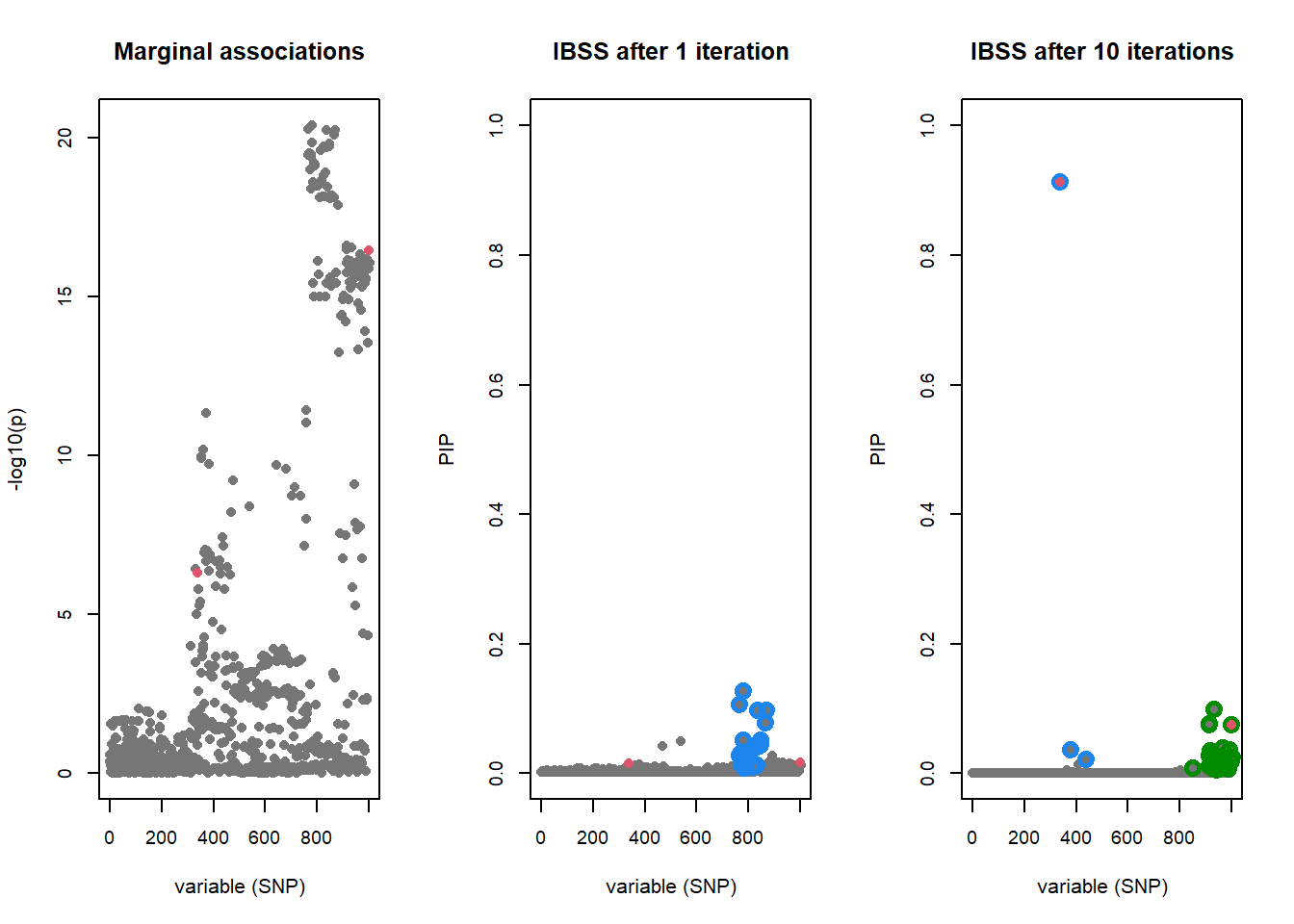 https://stephenslab.github.io/susie-paper/manuscript_results/pedagogical_example.html
Considerations for SuSiE
Density of locus 
Well-matched LD
Measurement error (e.g. imputation)
Additive model
Binary vs quantitative trait
Assumption of sparse effects
Ground truth
Simulations: calibration
Real data: replication rate
Many methods!
Multiple causal variants
SuSiE (Wang, 2020)
CAVIAR (Hormodiari, 2014)
FINEMAP (Benner, 2016)
COJO-ABF (Yang, 2012)
Different assumptions of causal effect distribution
Why? Wrong assumptions on polygenicity can lead to miscalibration
SuSiE-Inf, FINEMAP-Inf (Cui, 2024)
Integrate functional data
Why? Biologically-informed
PolyFun (Wiessbrod 2020)
PAINTOR (Kichaev, 2020)
fastPAINTOR (Kichaev, 2017)
SuSiE2 (Zhang, 2024)
Multiple tissues/cell-types
Why? Complex diseases have tissue-specific mechanisms
TGFM (Strober, 2025)
Genome-wide
Why? Considers global genetic architecture
GWFM (Wu, 2025)
Multi ancestry
Why? Less LD, more samples
MESuSiE (Gao, 2024) 
SuSiEx (Yuan, 2023)
MultiSuSiE (Rossen, 2024)
& more!
Additional Resources
https://youtu.be/pglYf7wocSI 
https://pmc.ncbi.nlm.nih.gov/articles/PMC7733401/
https://stephenslab.github.io/susieR/articles/finemapping_summary_statistics.html
https://cnsgenomics.com/data/teaching/GNGWS23/module1/11_fine-mapping.html
https://www.youtube.com/watch?v=QL3YawgTPhc
https://www.youtube.com/watch?v=S6vfOr336b0
https://annahutch.github.io/PhD/SuSiE.html
https://www.youtube.com/watch?v=c6RCLLxS3EA
https://stephenslab.github.io/susie-paper/manuscript_results/pedagogical_example.html
Practical!